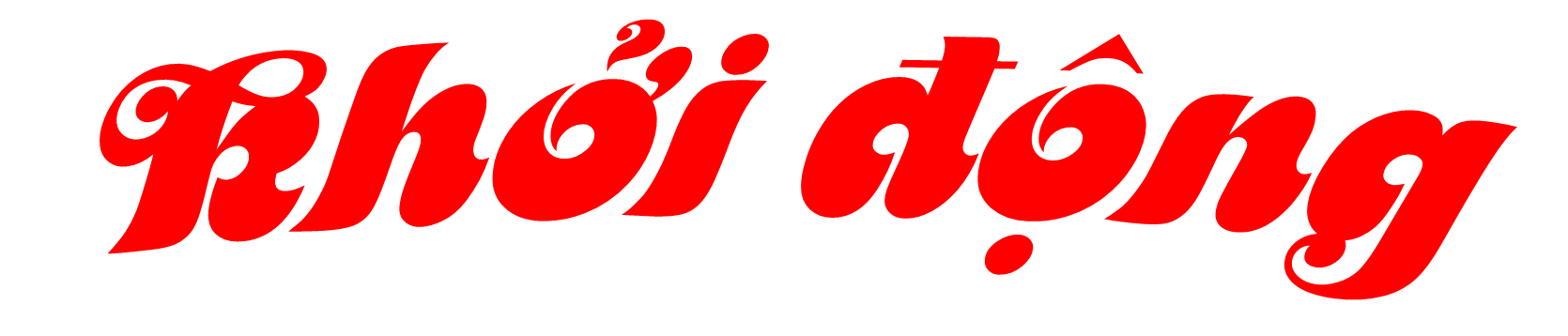 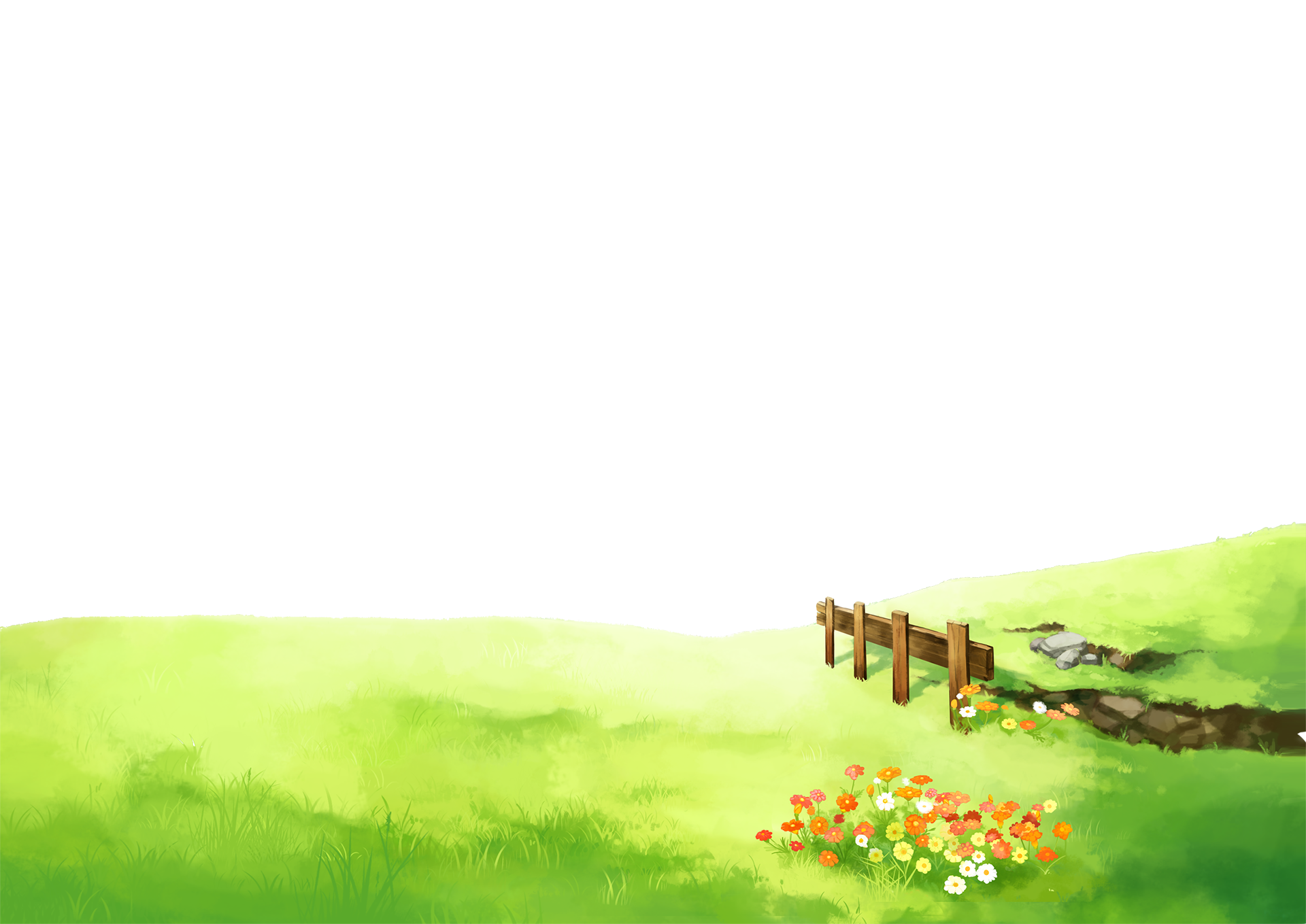 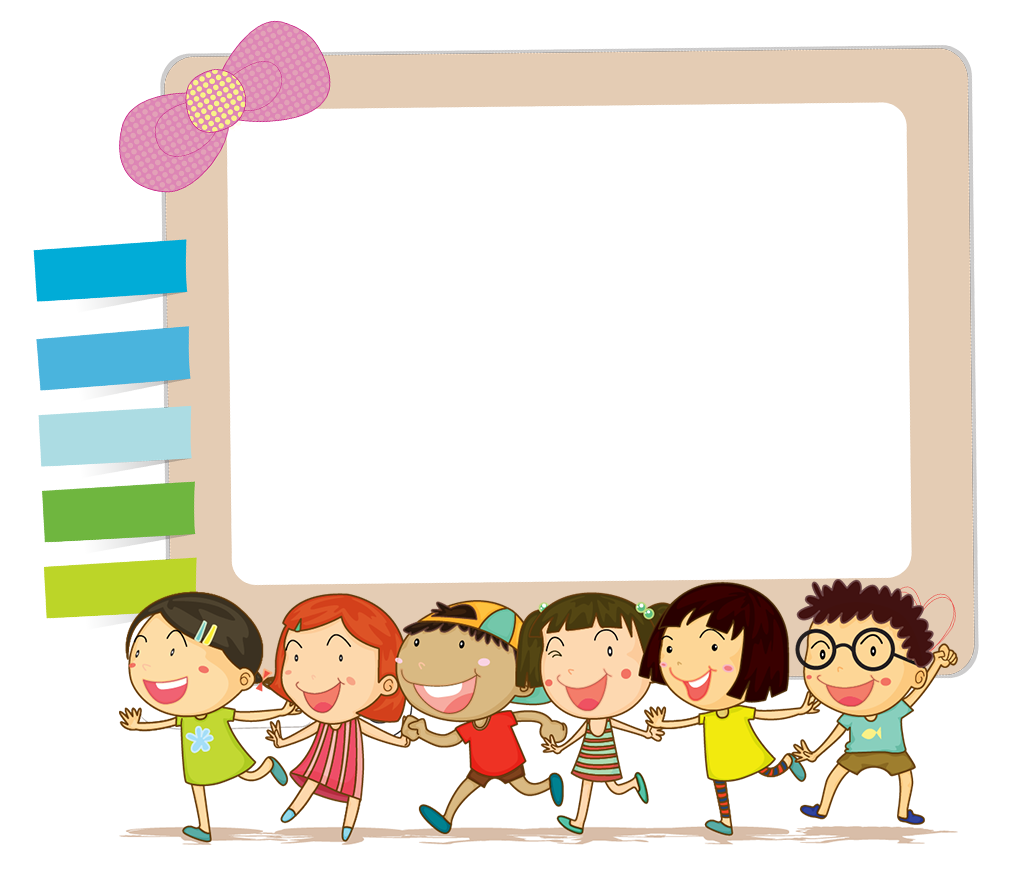 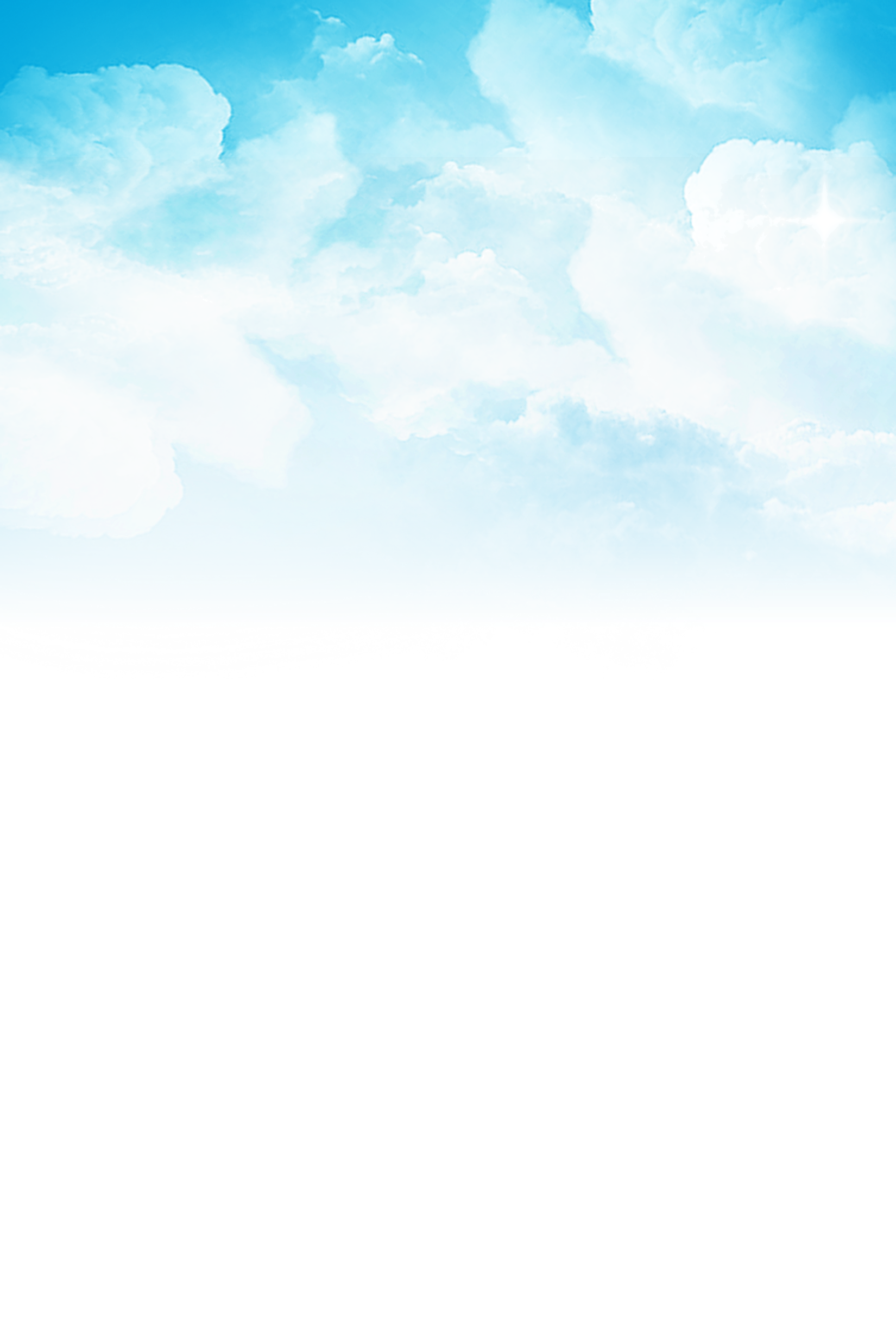 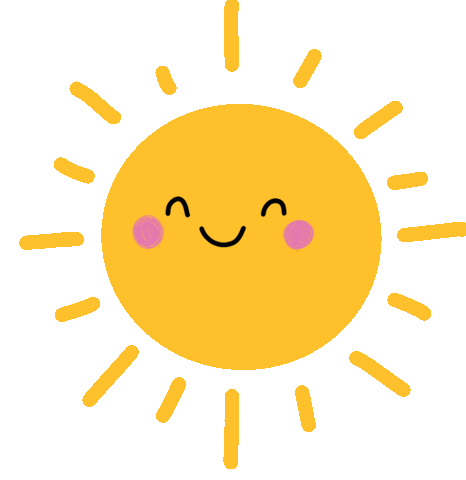 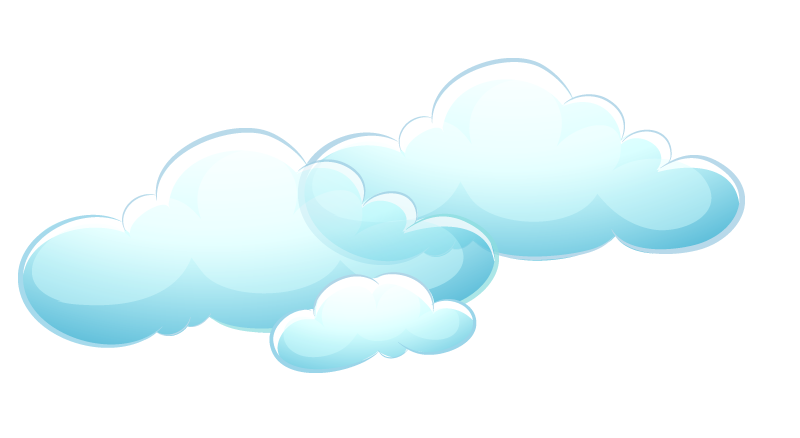 Thứ … ngày … tháng … năm
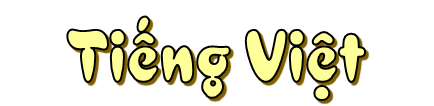 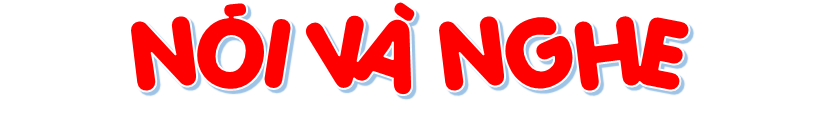 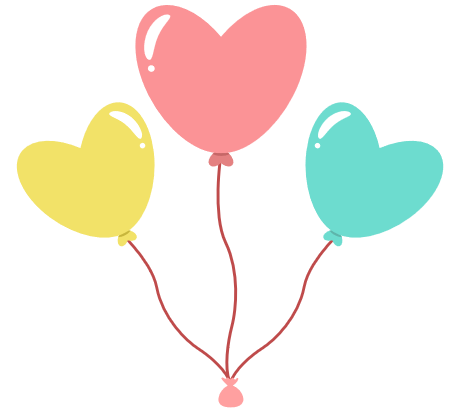 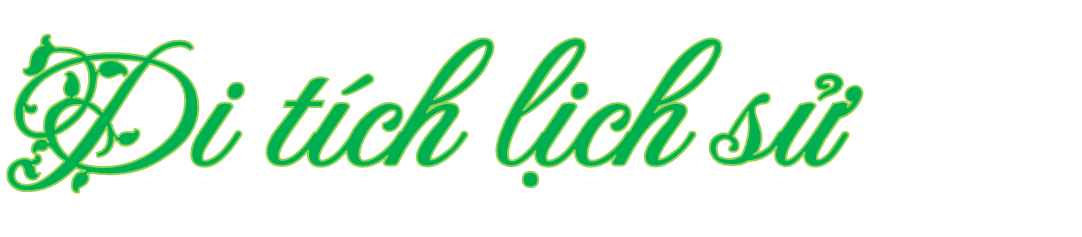 Nguyễn Thị Ái Quyên
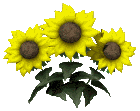 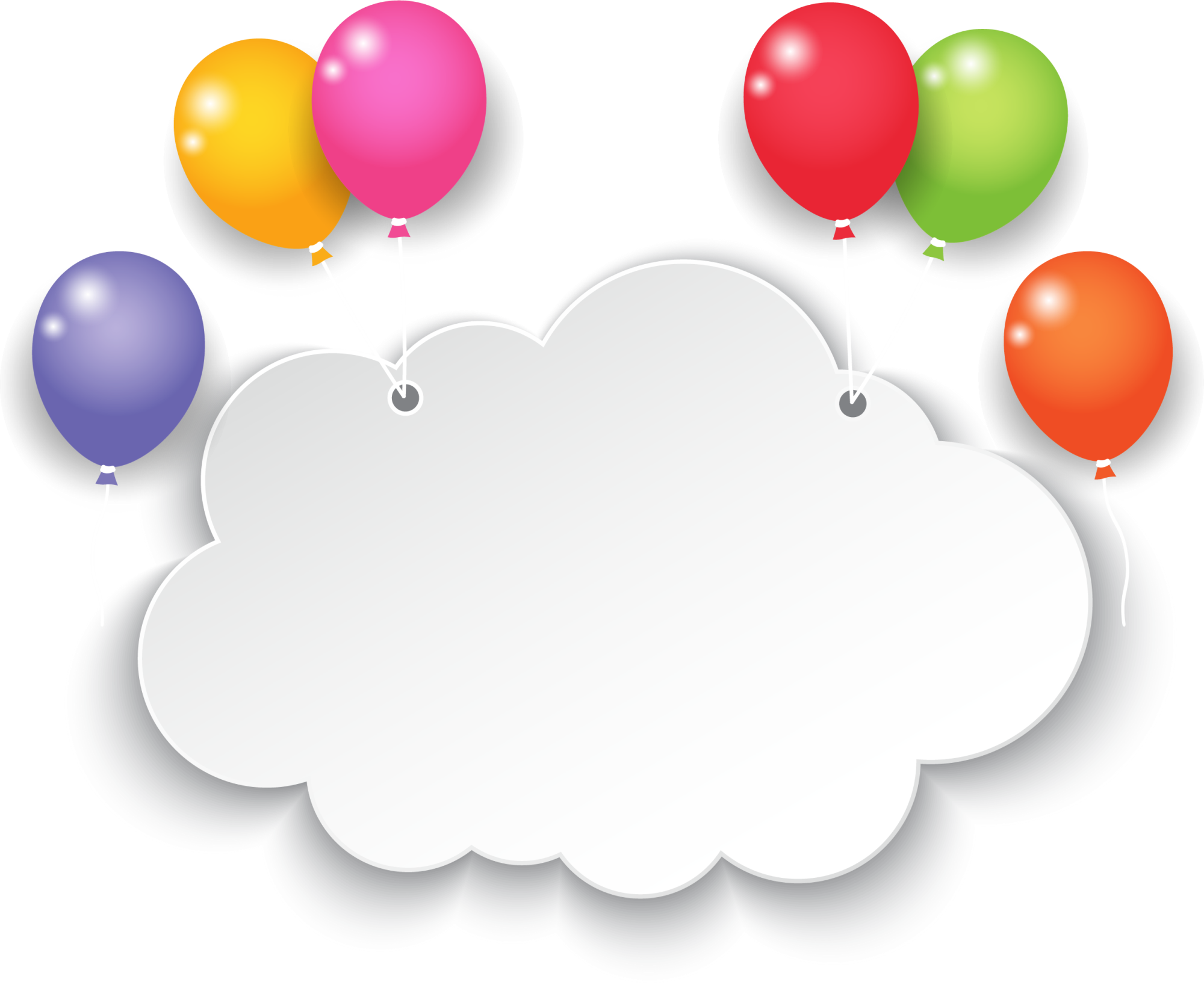 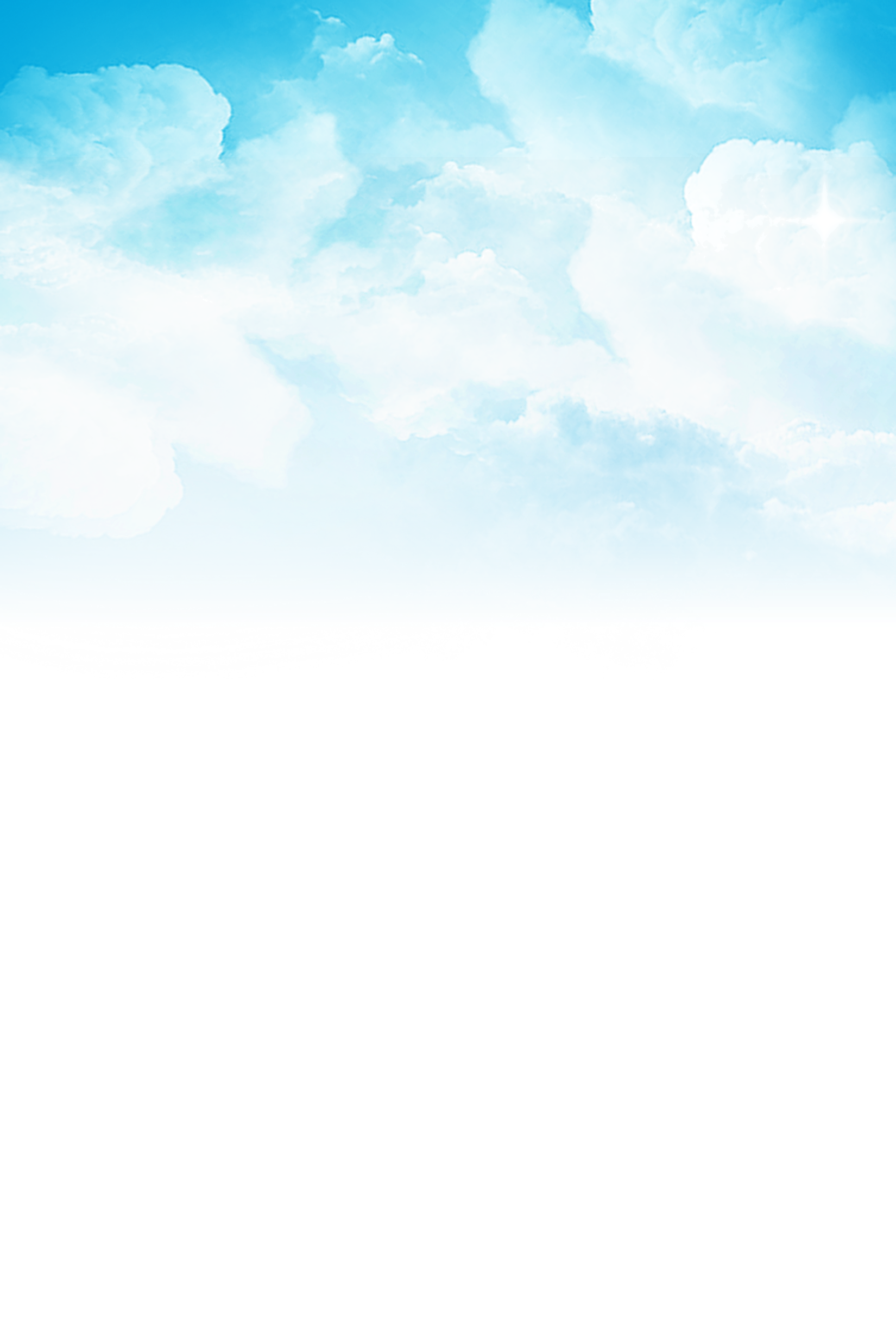 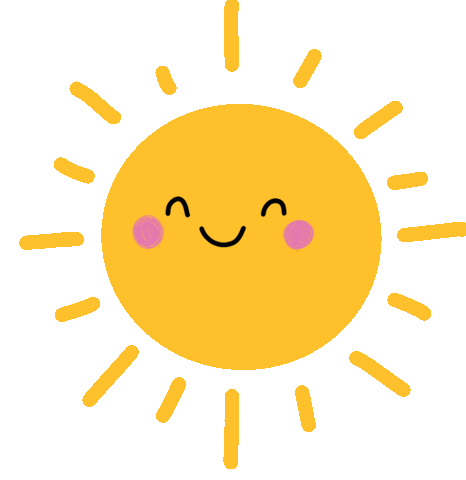 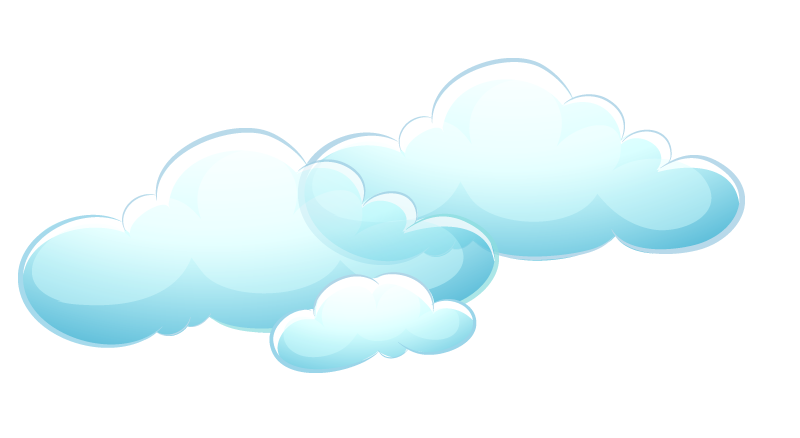 Yêu cầu: Giới thiệu một di tích lịch sử mà em biết.
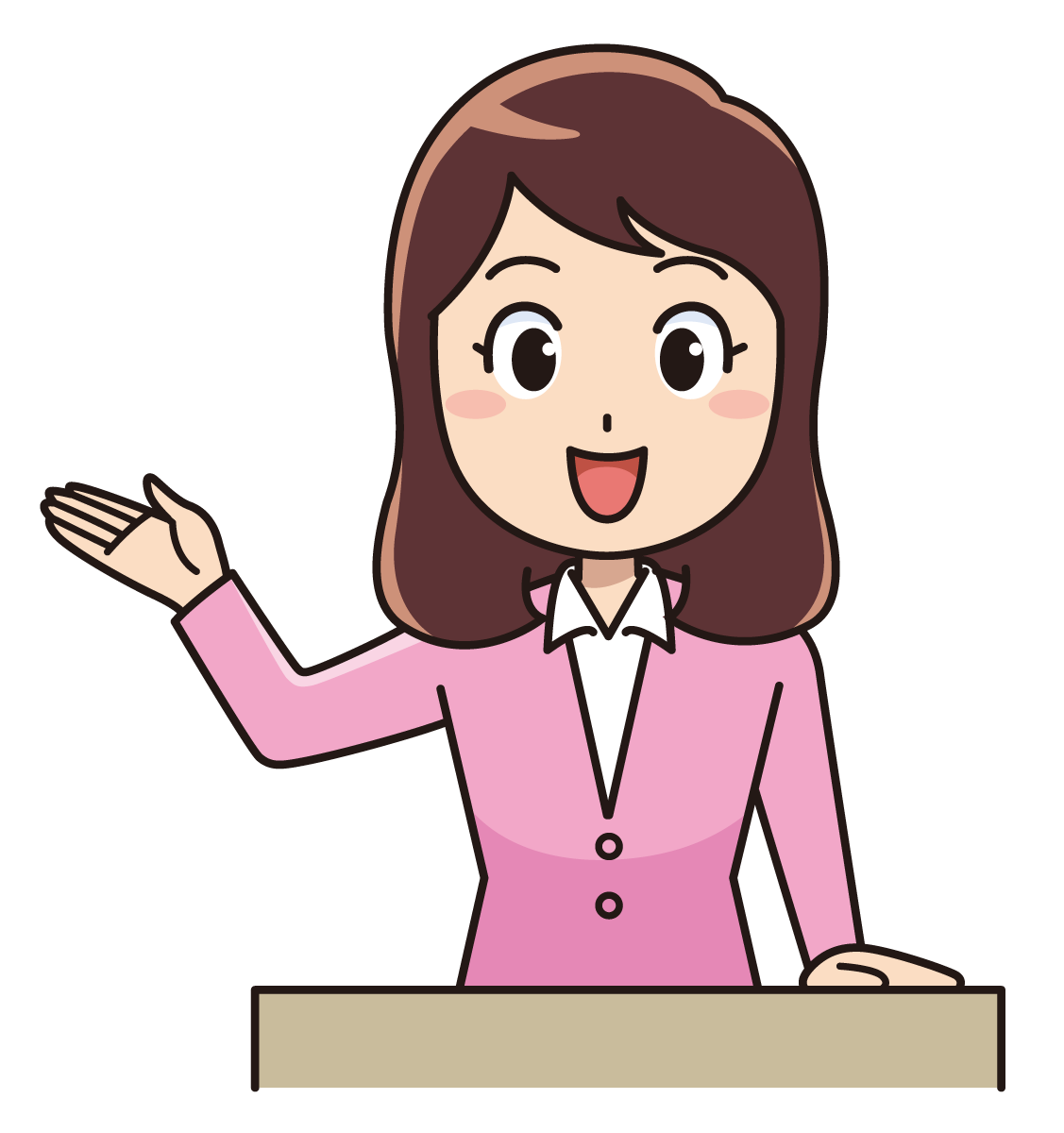 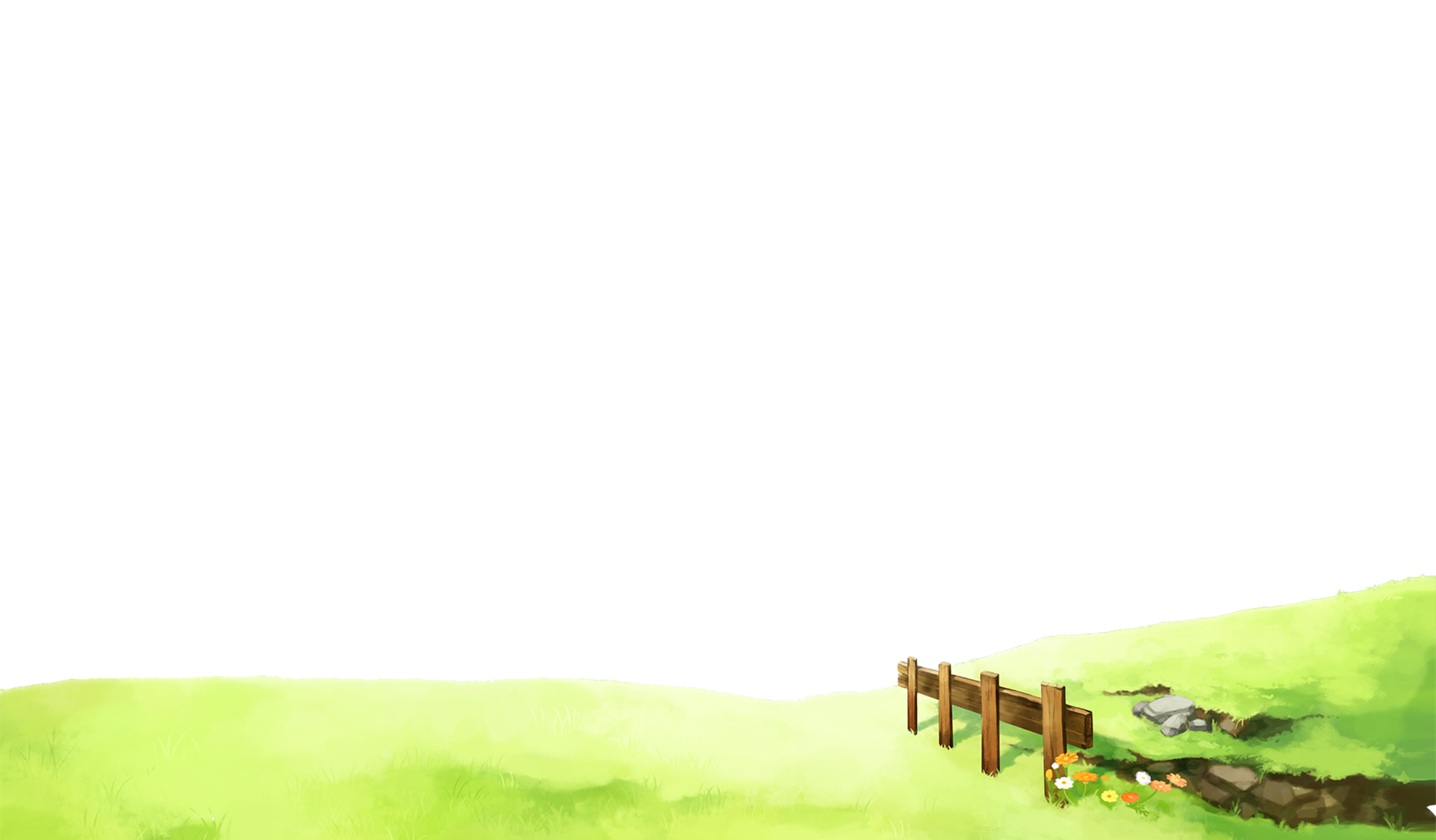 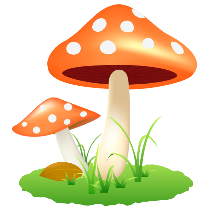 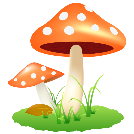 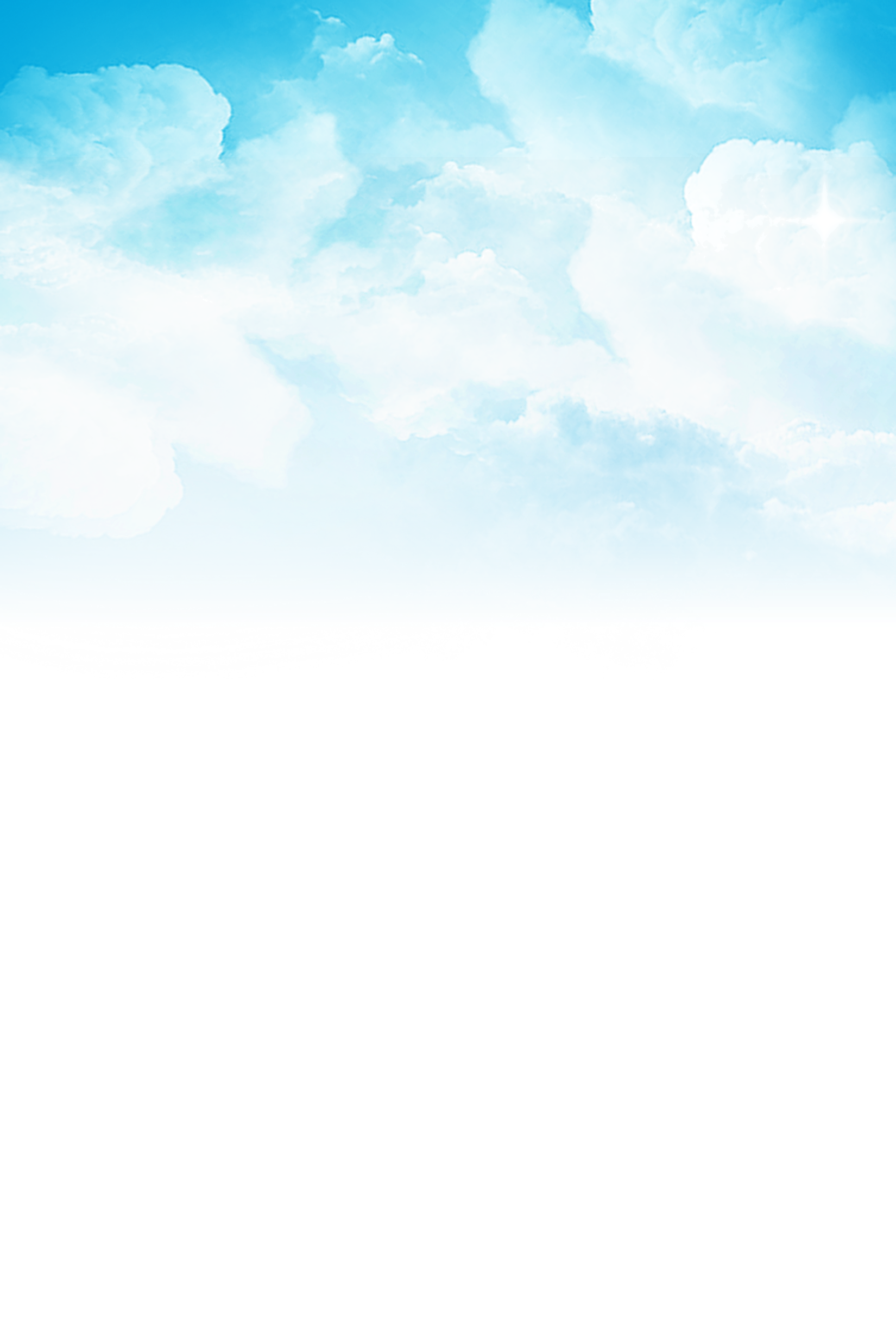 1. Chuẩn bị
– Lựa chọn một di tích lịch sử để giới thiệu. Ví dụ:
+ Thành Cổ Loa (Hà Nội)
+ Văn Miếu – Quốc Tử Giám (Hà Nội)
+ Quần thể di tích Cố đô Huế
+ Bến Nhà Rồng (Thành phố Hồ Chí Minh)
…………..
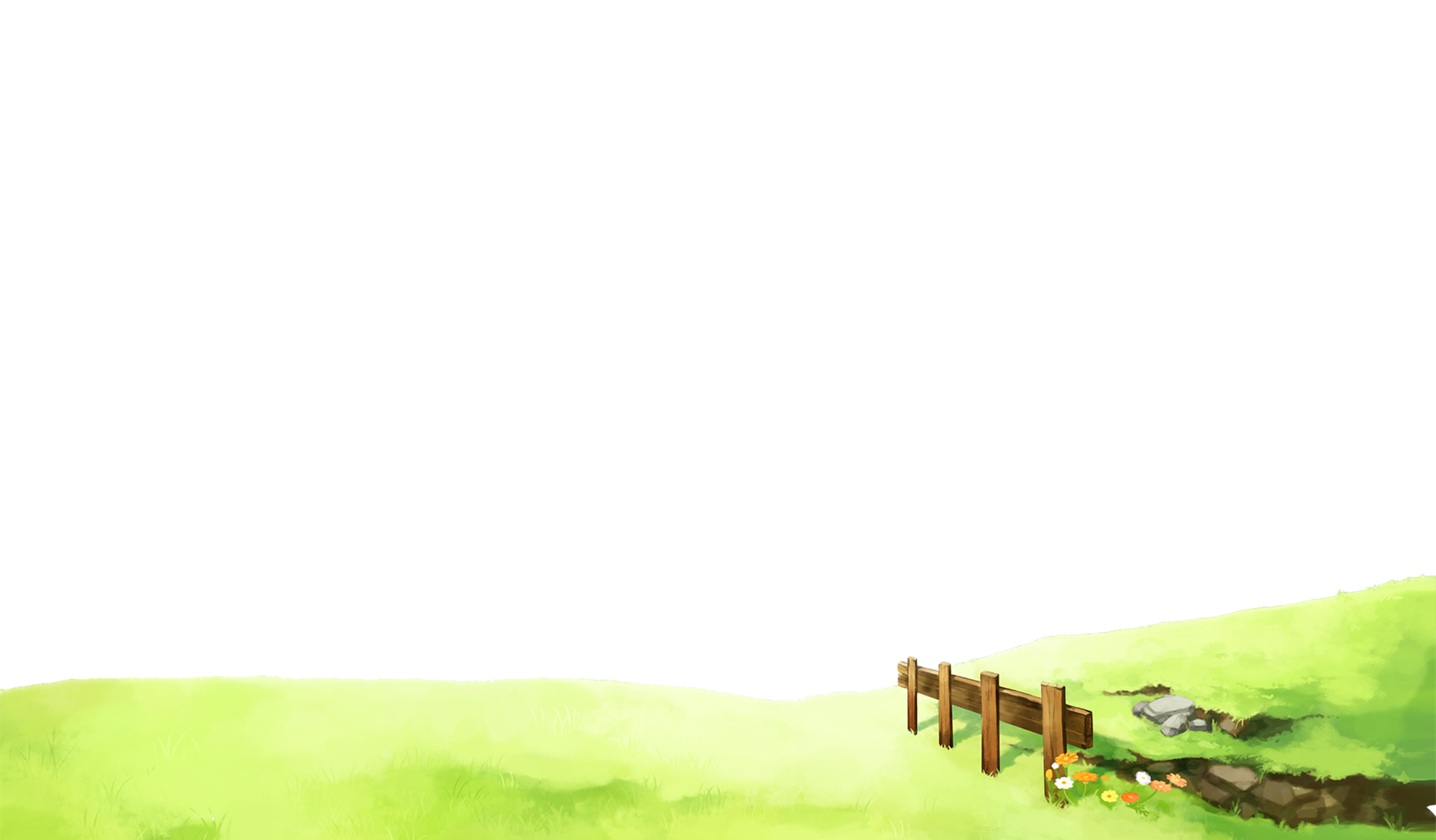 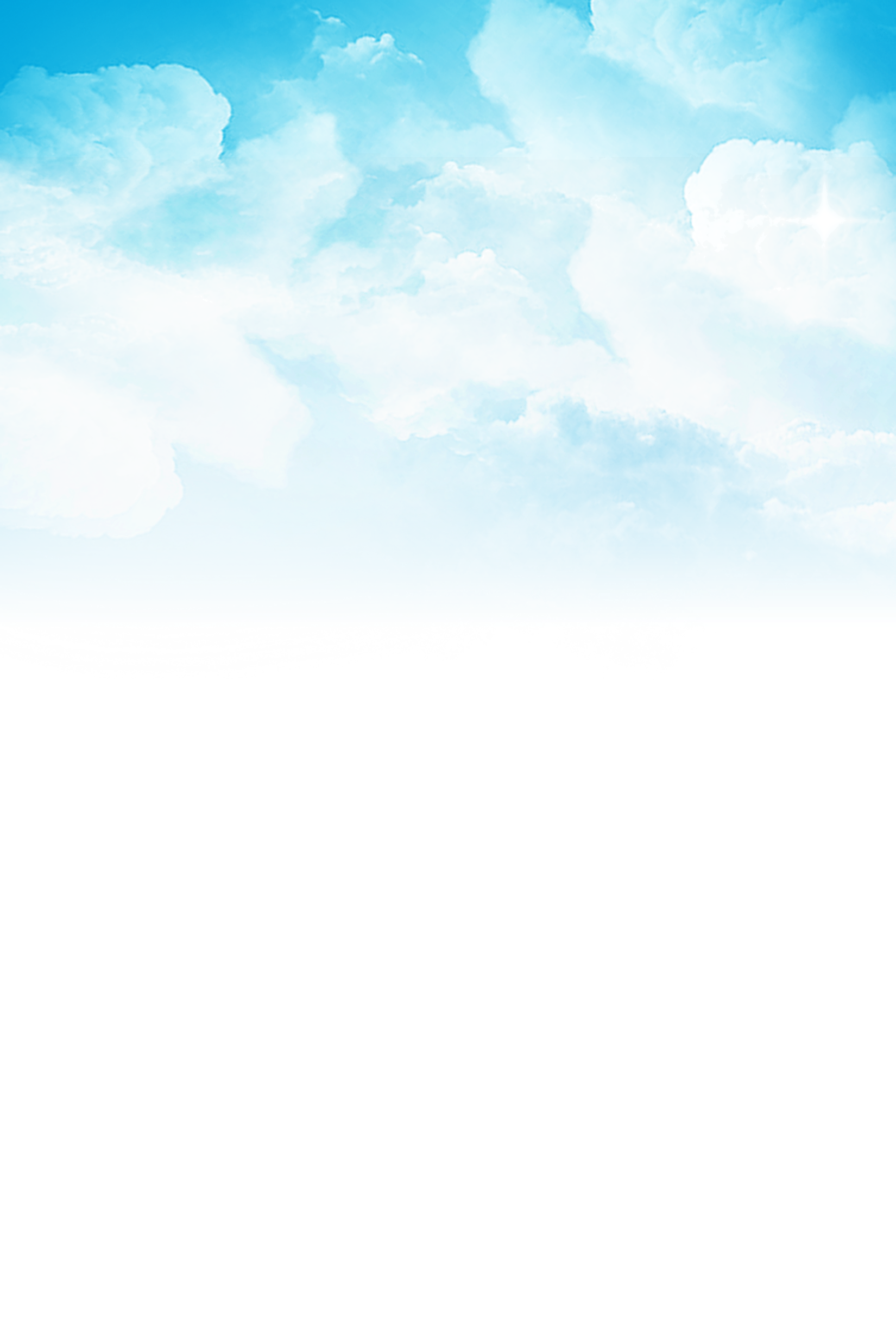 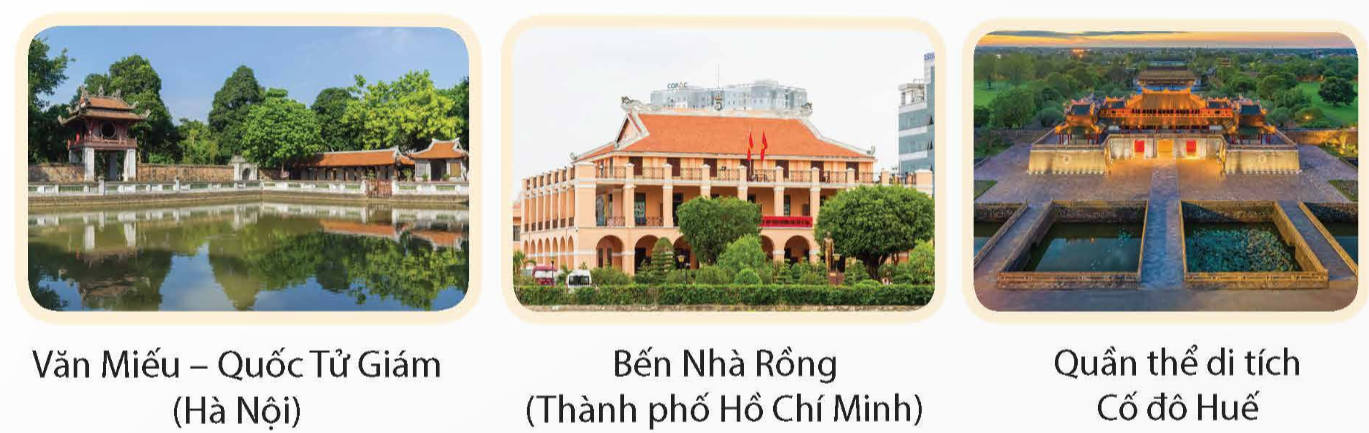 – Tìm đọc tư liệu về di tích lịch sử đã chọn để giới thiệu.
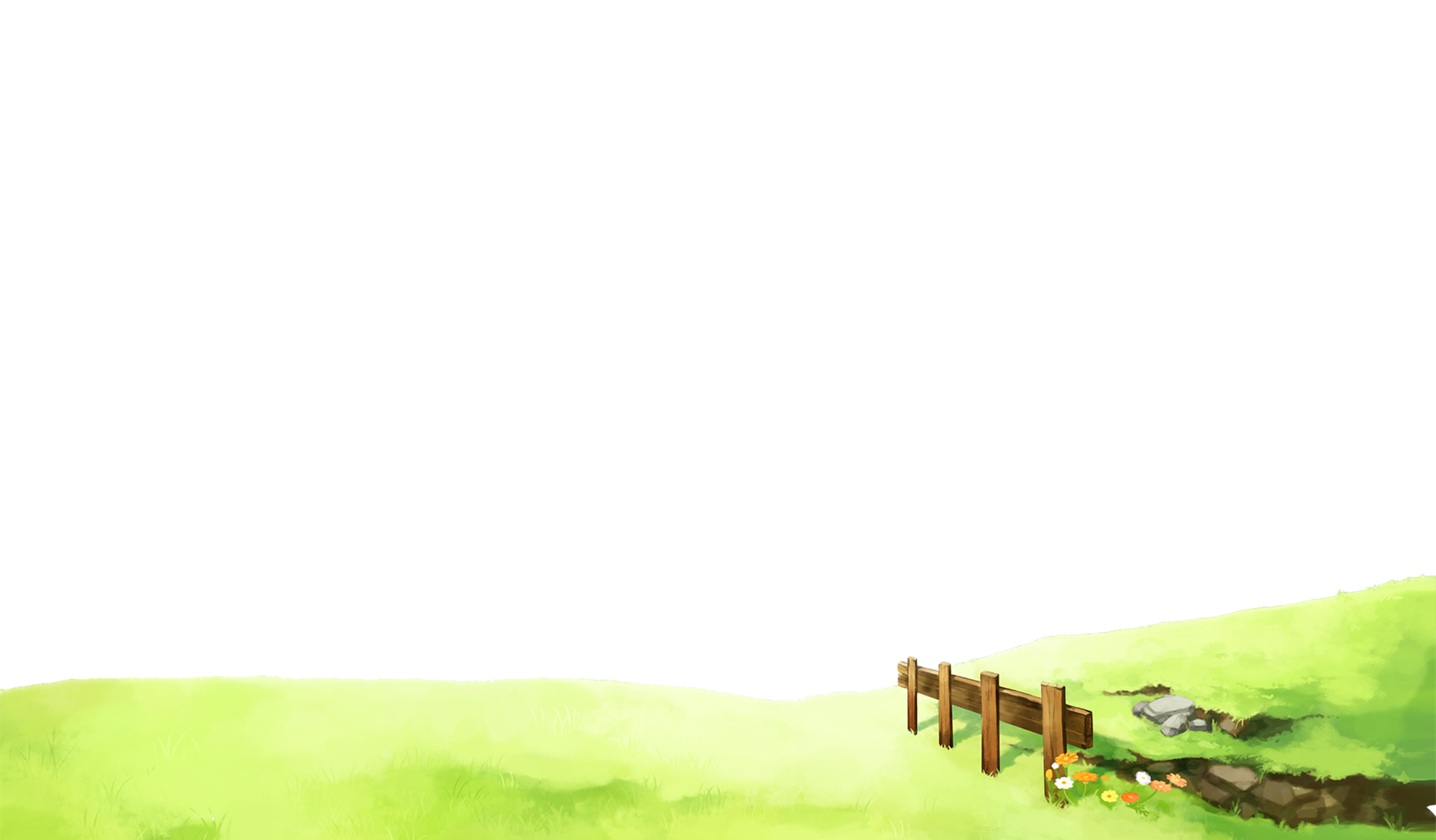 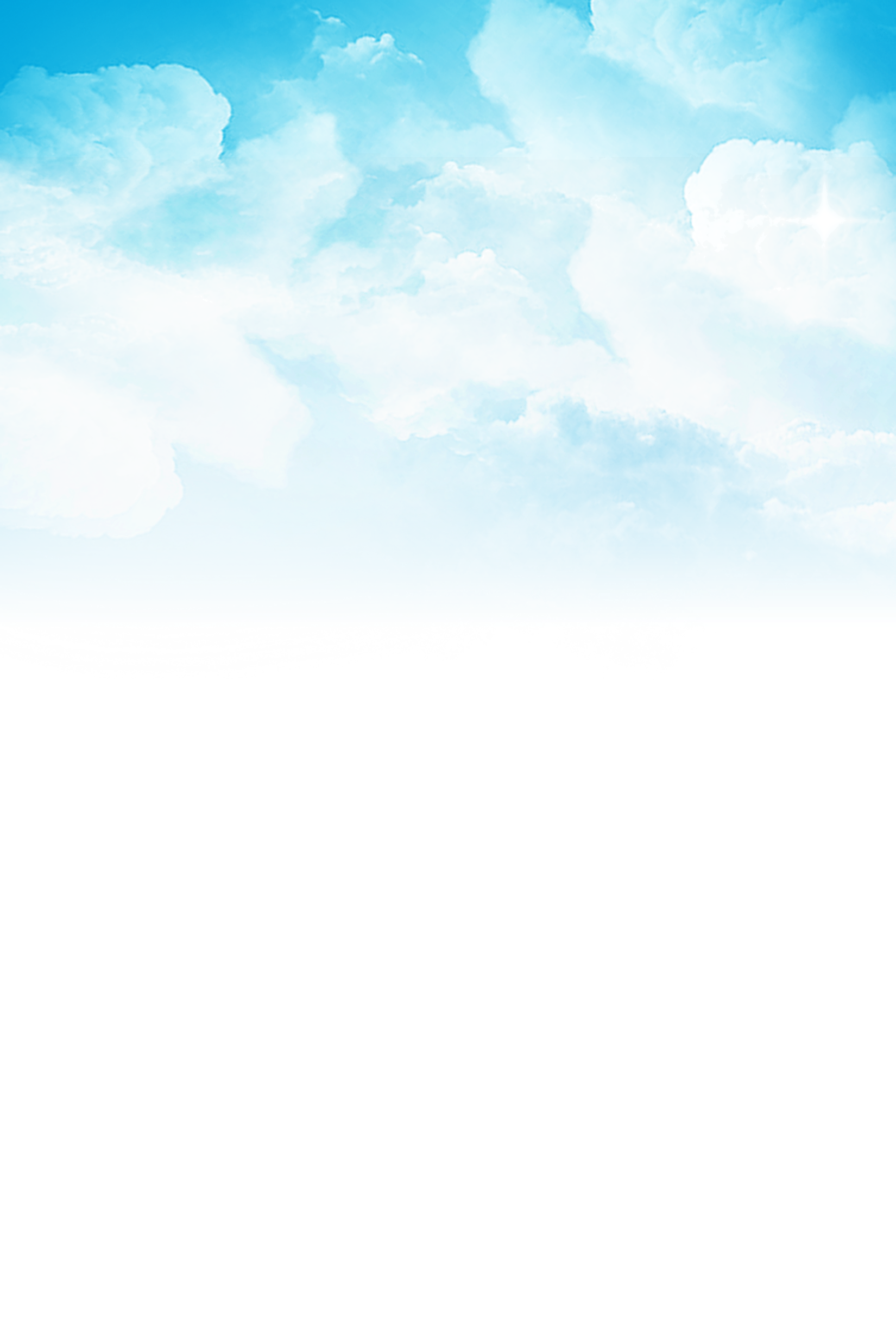 – Chuẩn bị nội dung cho bài giới thiệu.
G:
+ Di tích lịch sử em chọn giới thiệu tên là gì, ở đâu?
+ Di tích đó được xây dựng khi nào?
+ Cảnh quan của di tích đó có gì đặc biệt?
+ Các công trình ở đó gắn với sự kiện lịch sử, văn hoá nào?
+…..
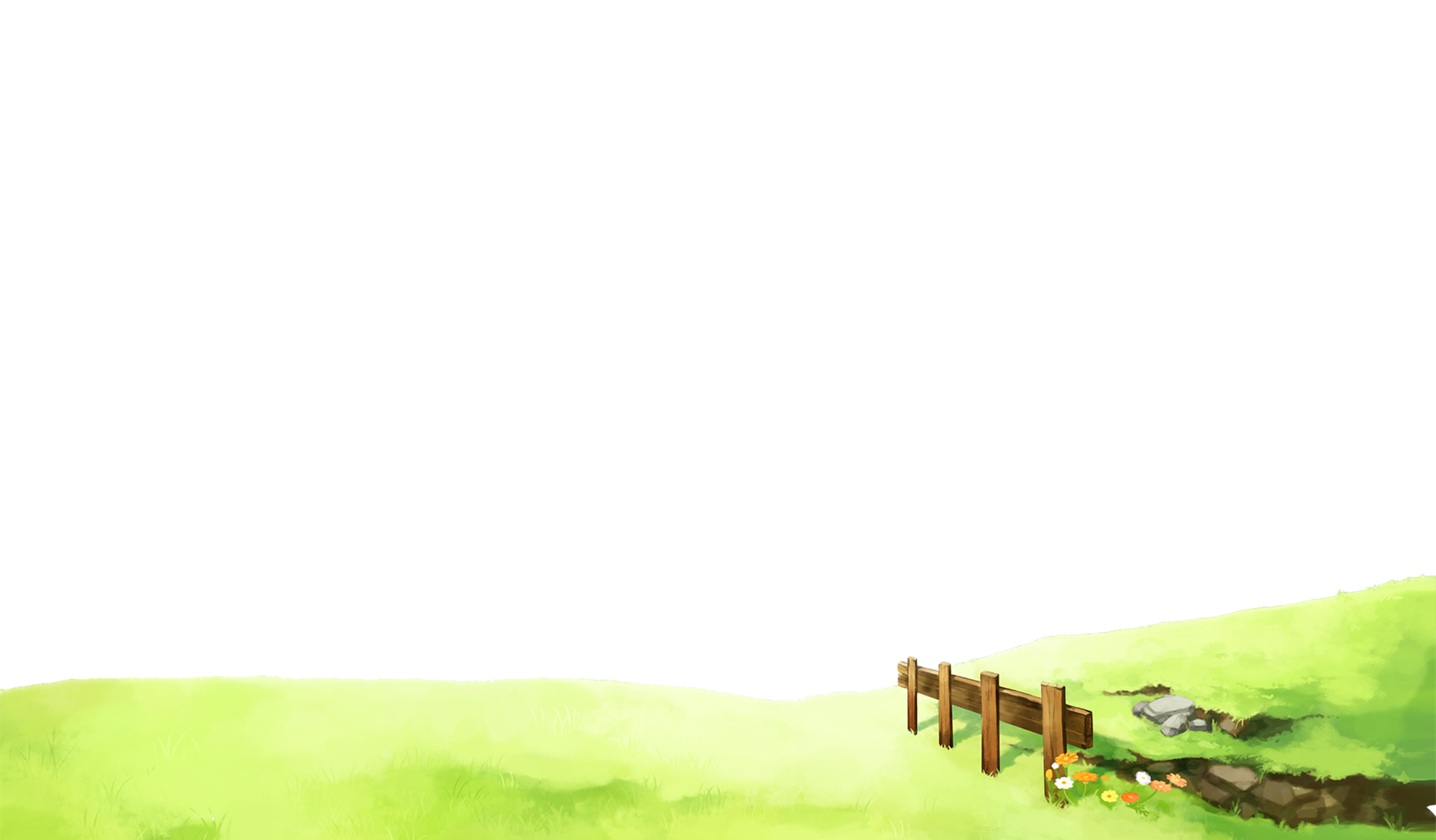 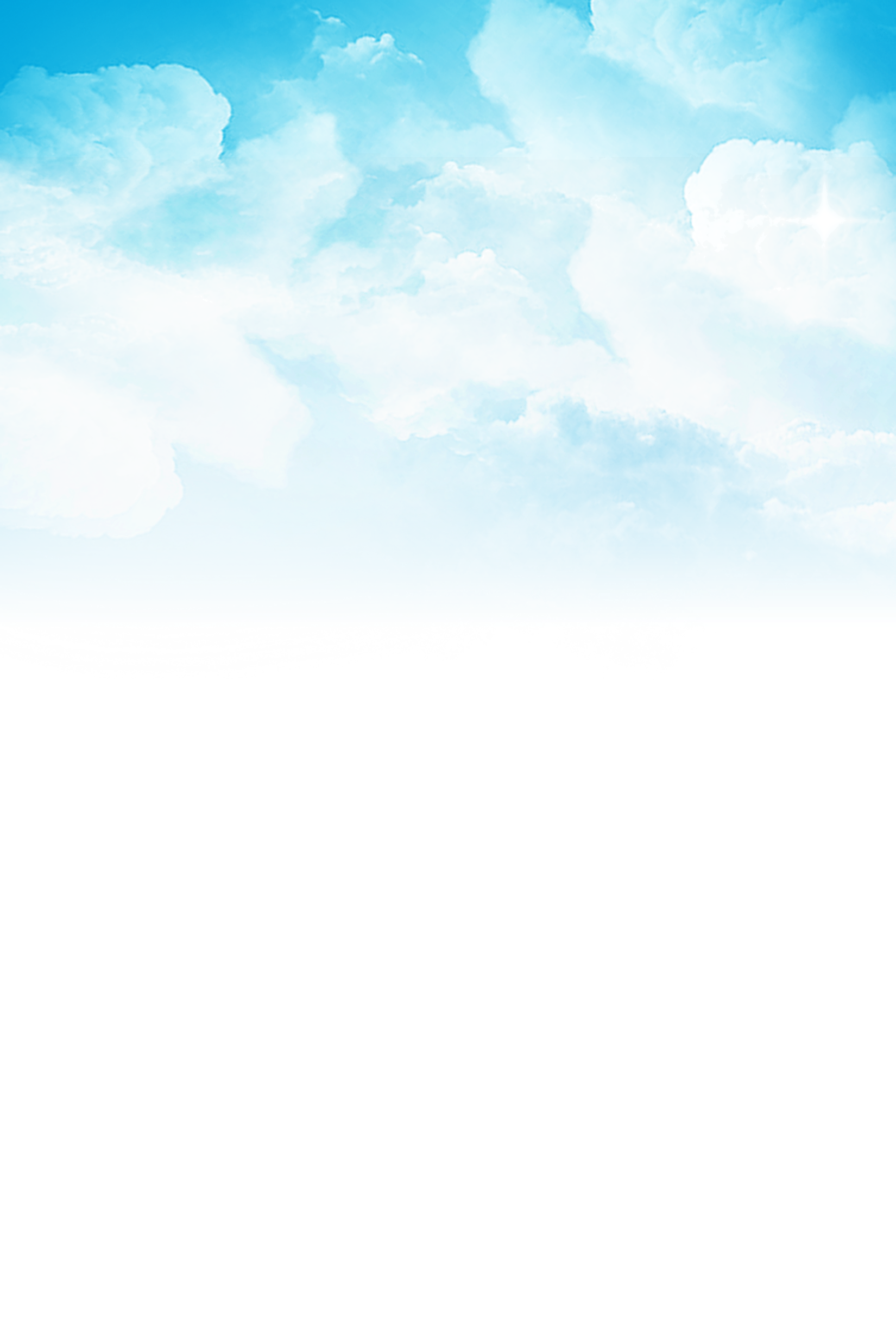 – Chuẩn bị tranh ảnh hoặc các phương tiện khác để trình bày,
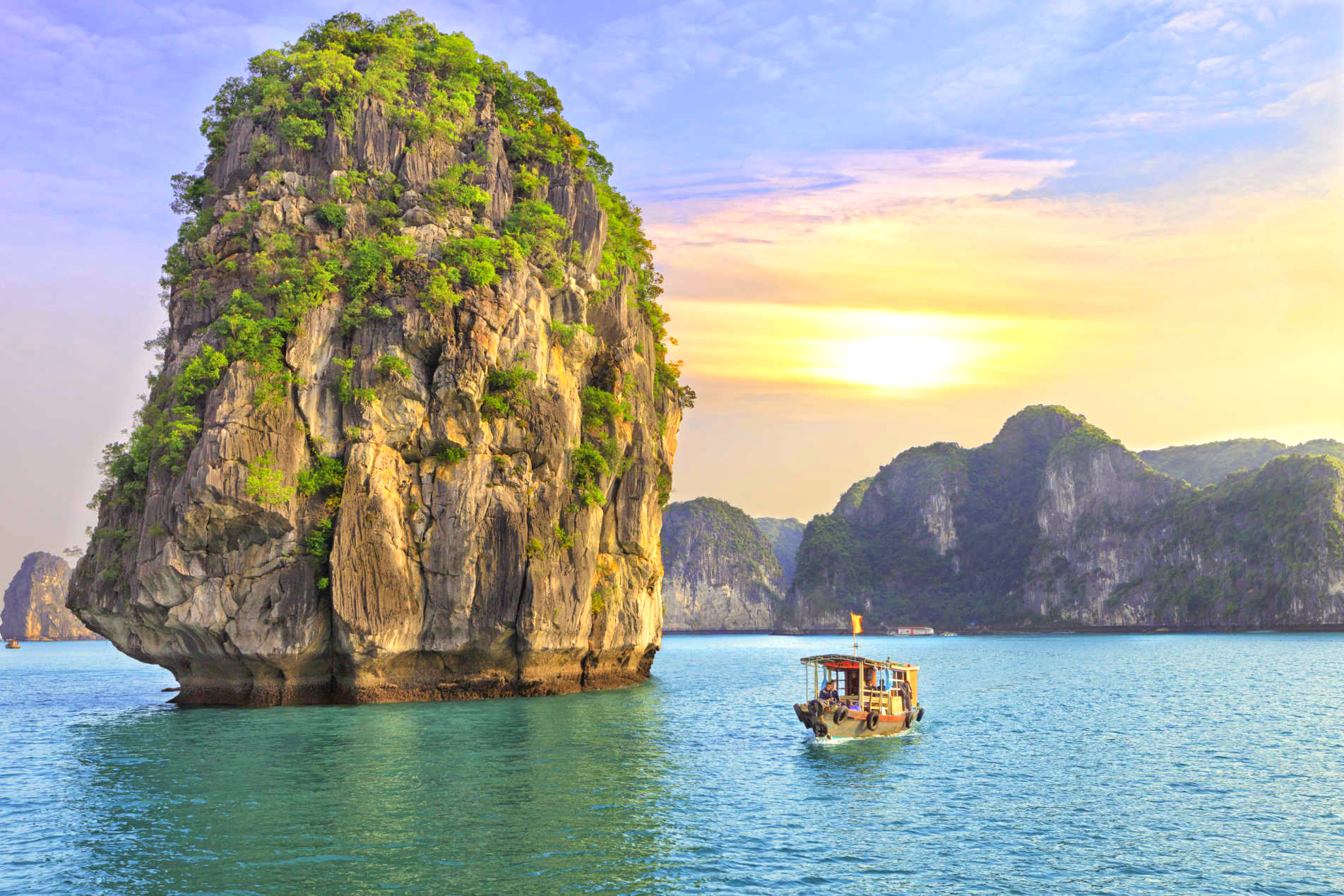 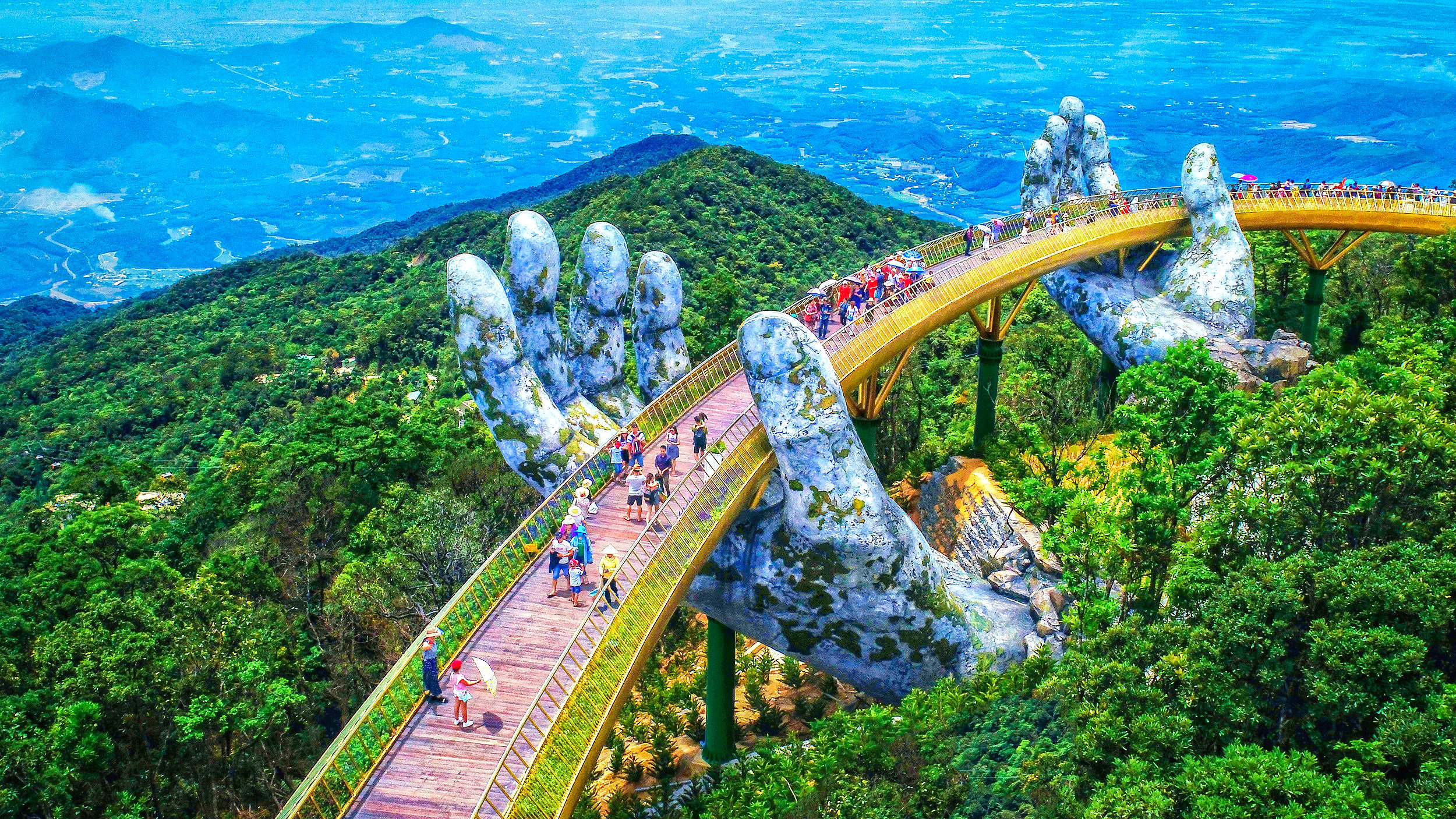 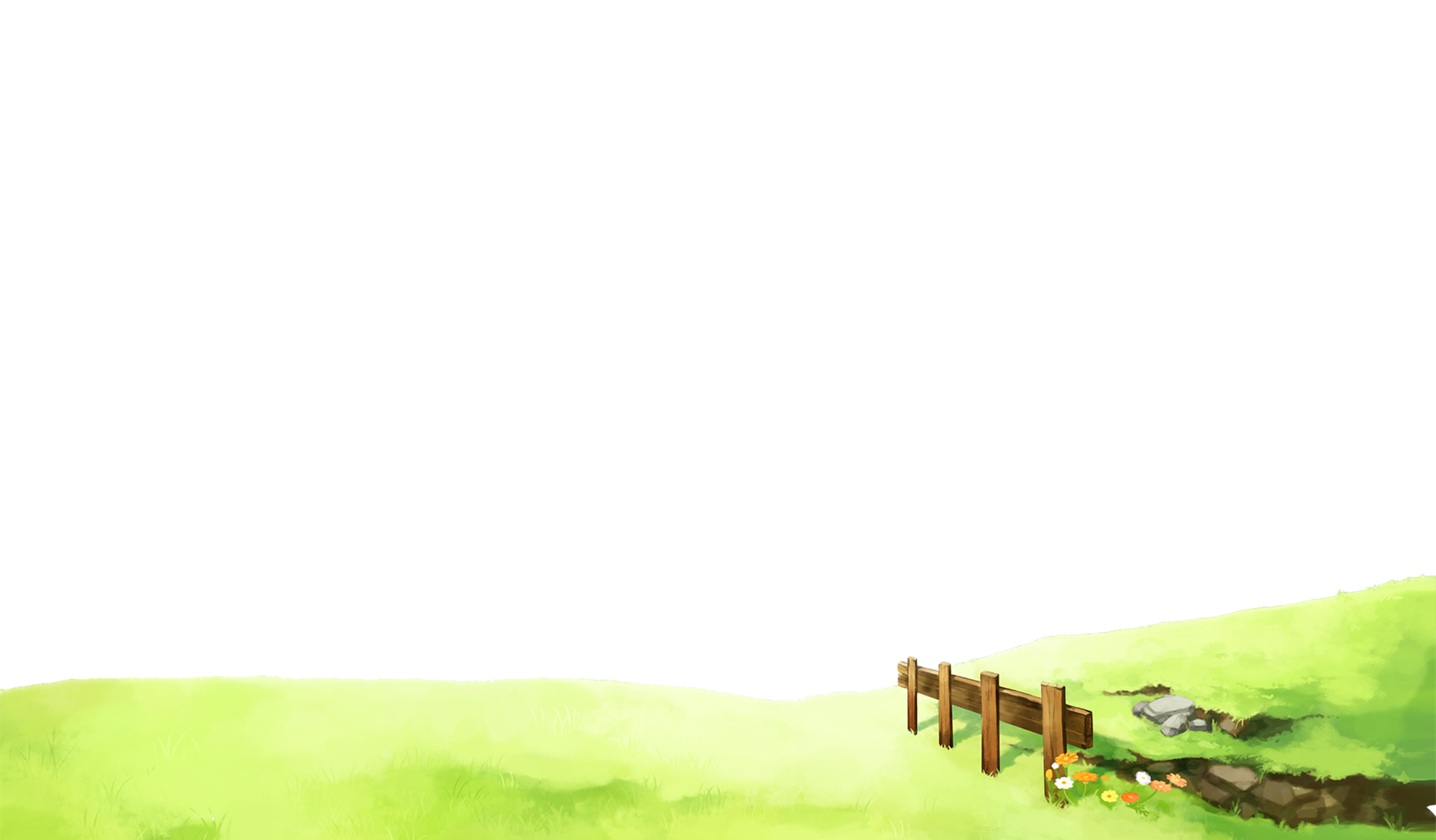 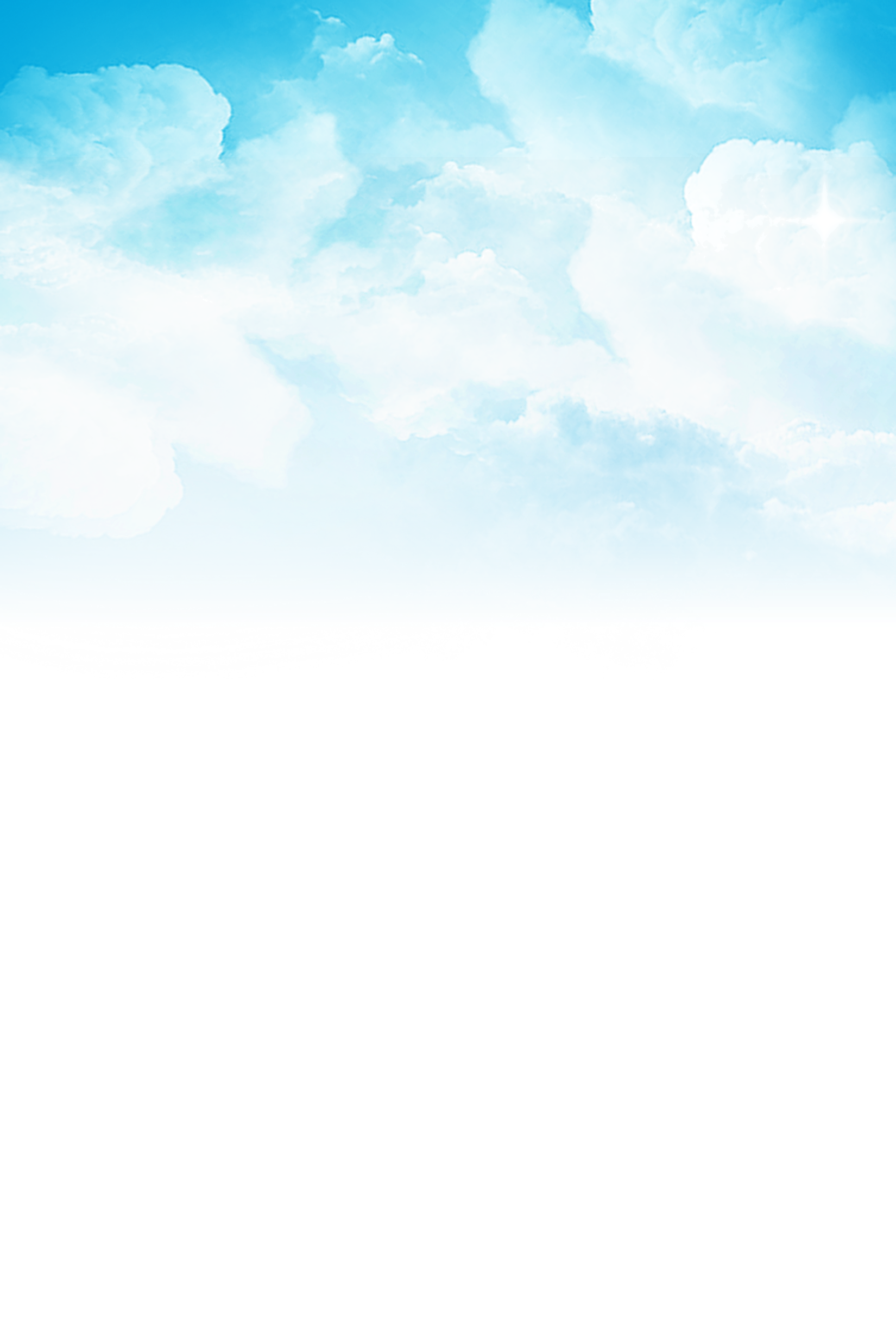 2. Trình bày
Ví dụ: Văn Miếu – Quốc Tử Giám (Hà Nội)
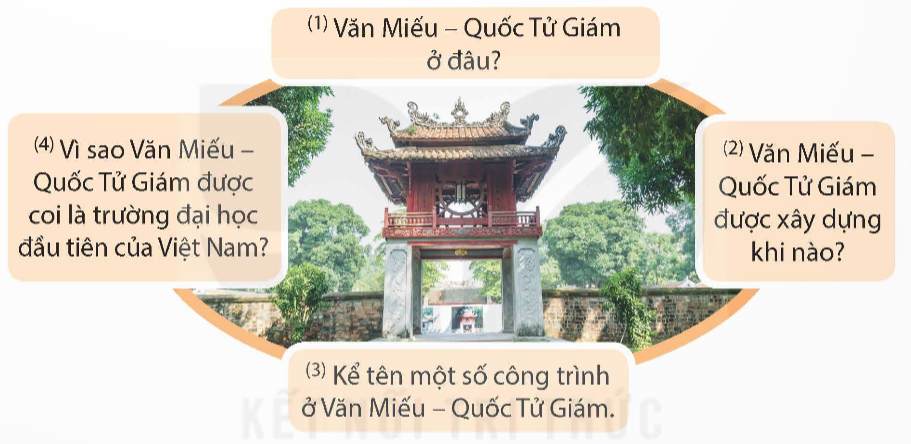 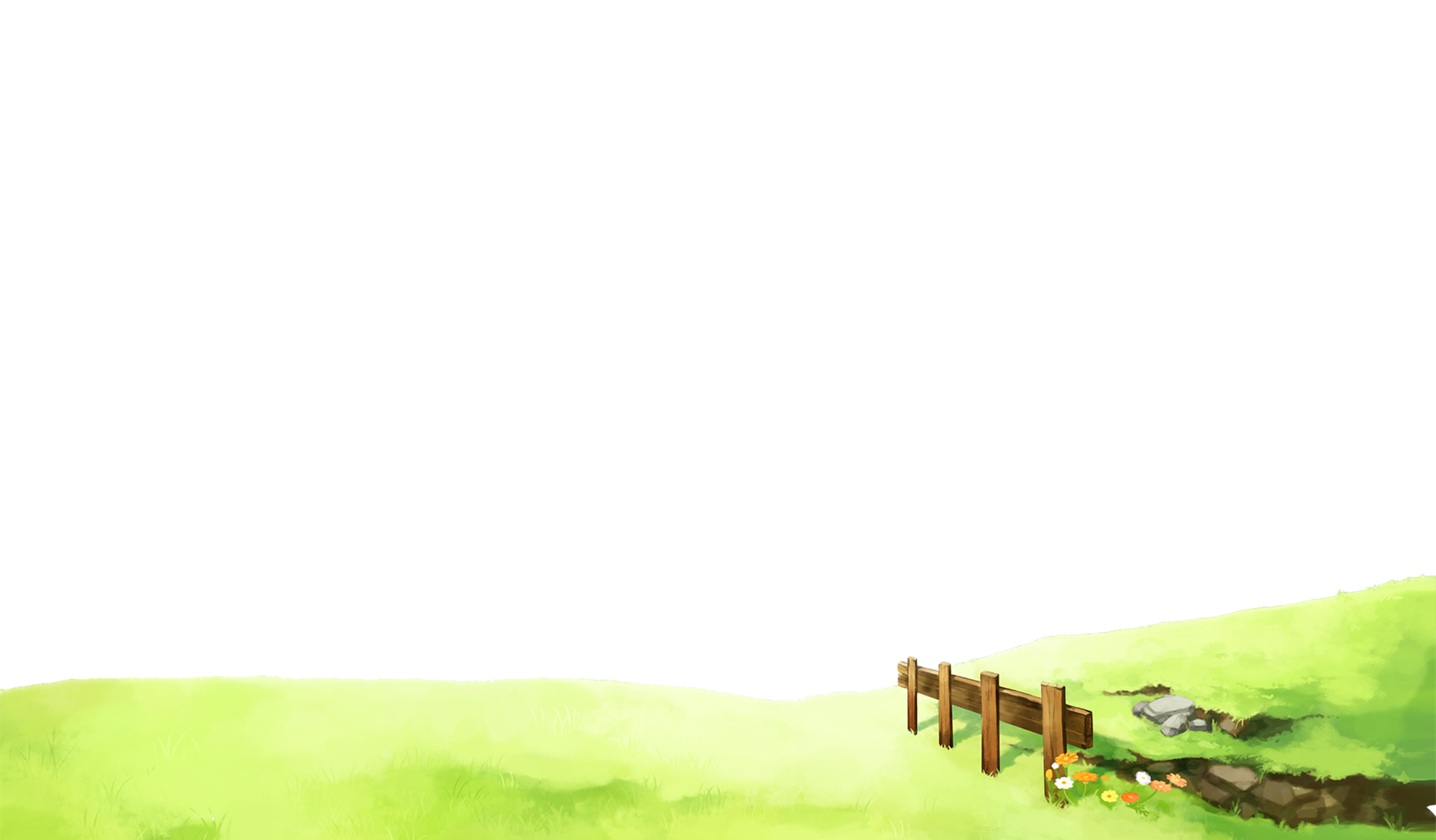 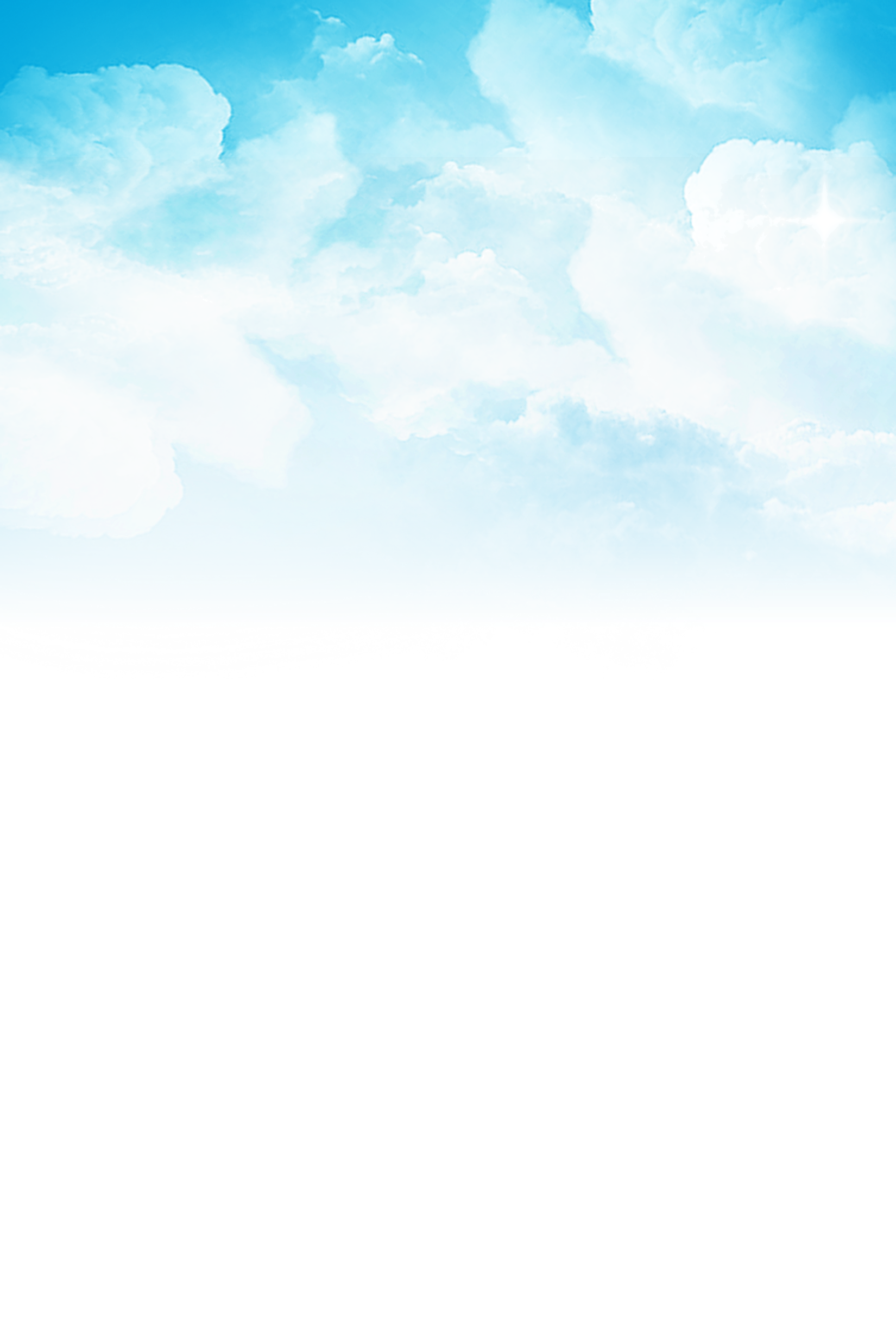 3. Trao đổi, góp ý
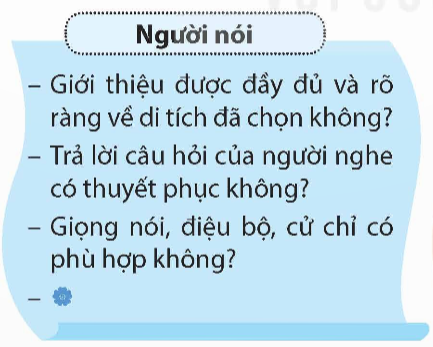 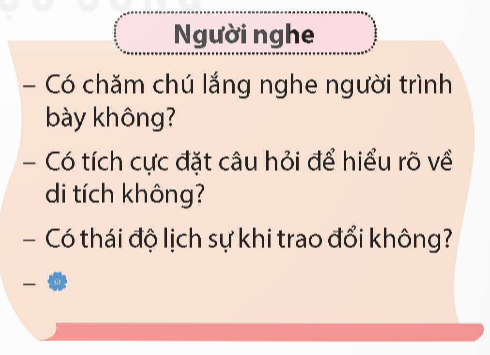 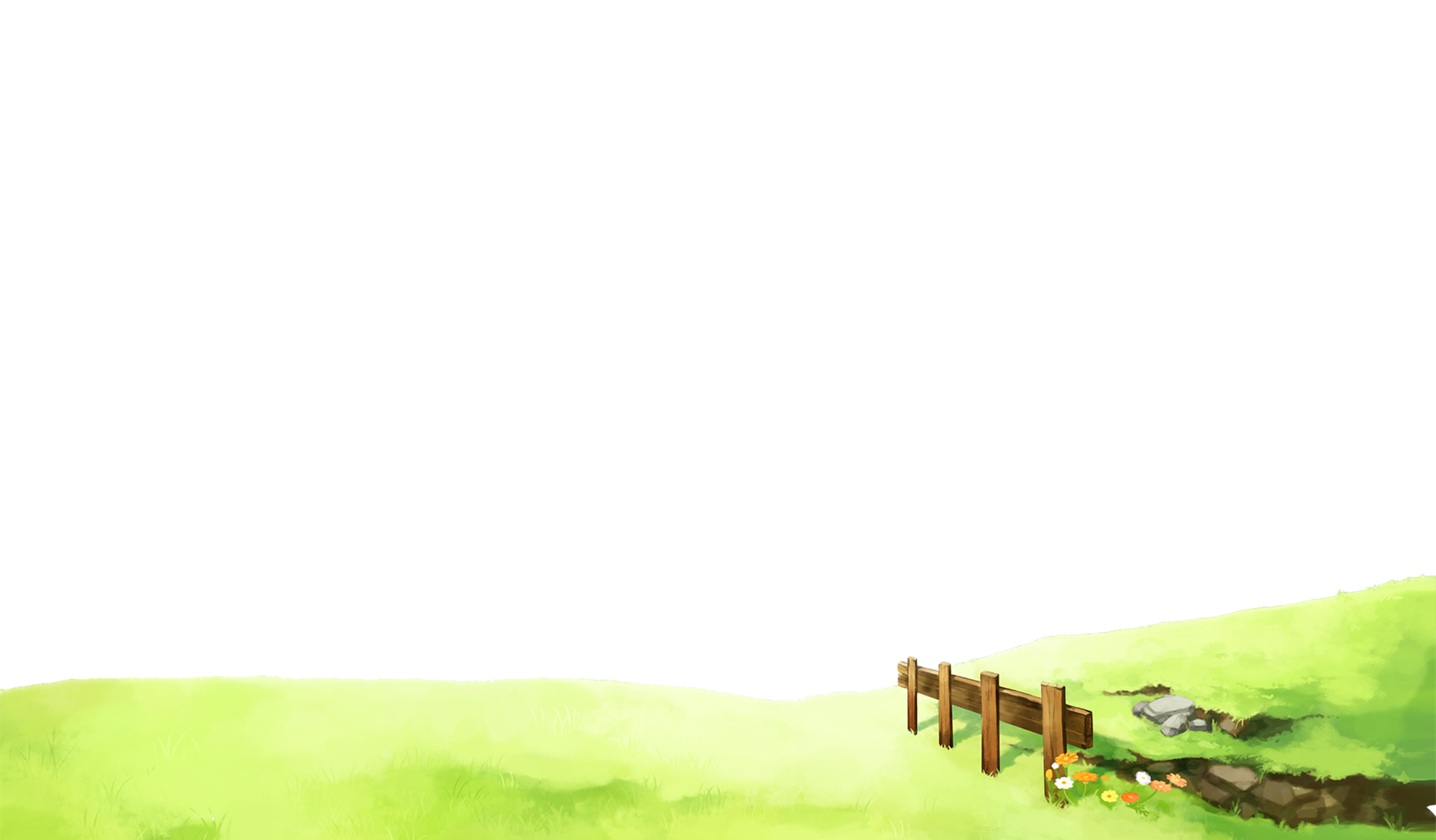 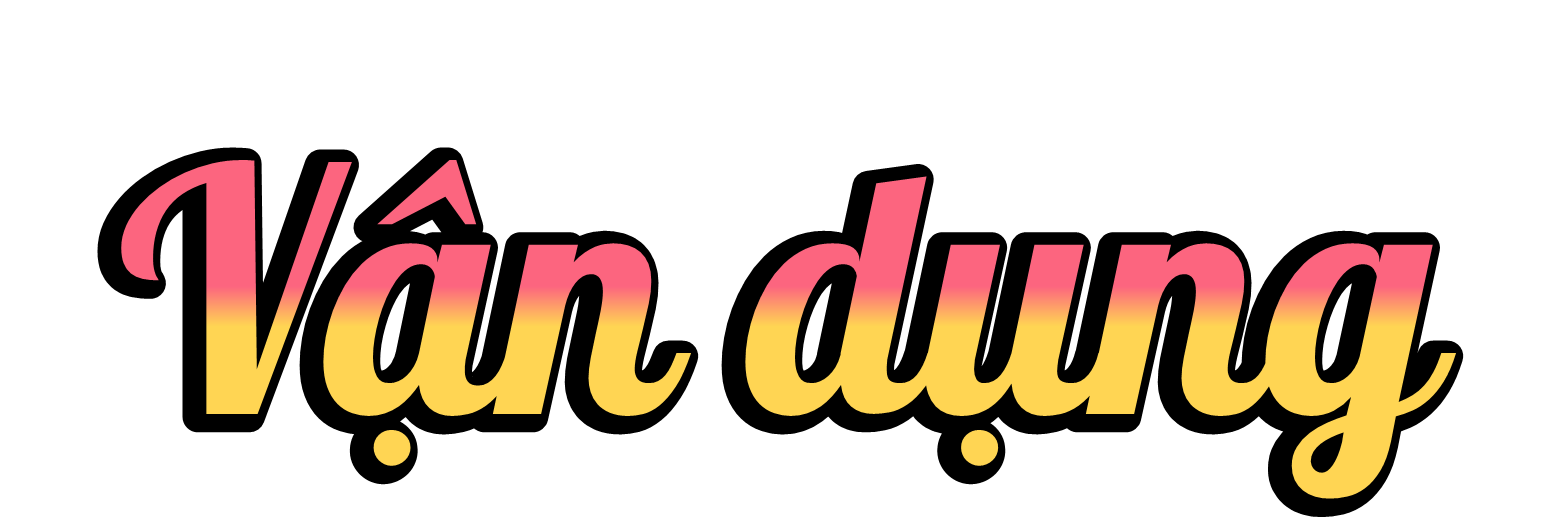 Sưu tầm tranh ảnh về những cảnh đẹp hoặc di tích lịch sử của đất nước và chia sẻ với người thân, bạn bè.
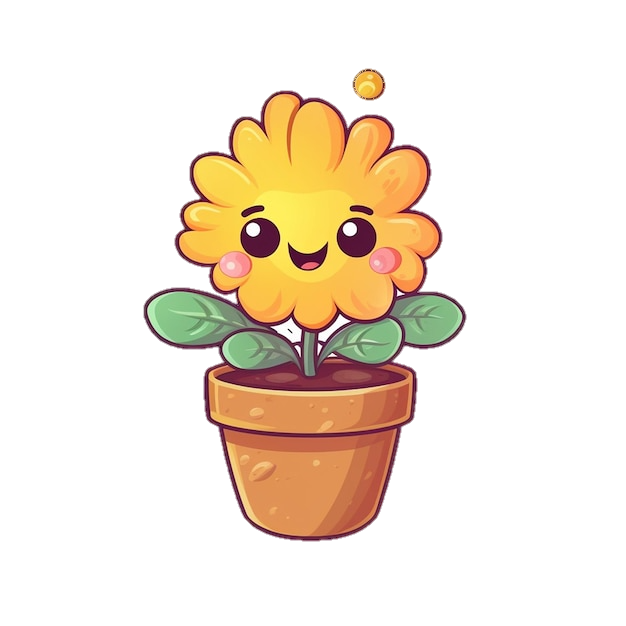 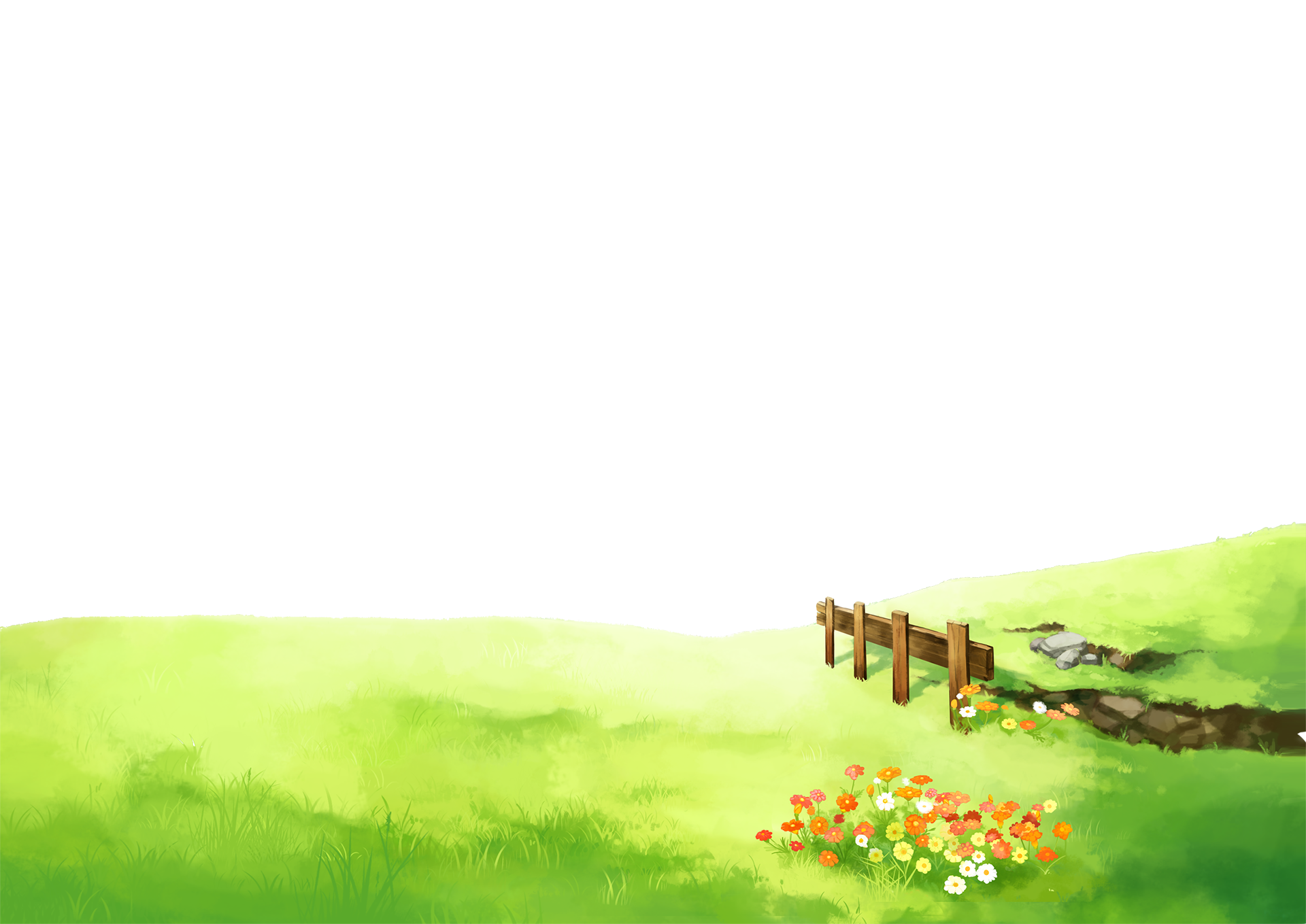 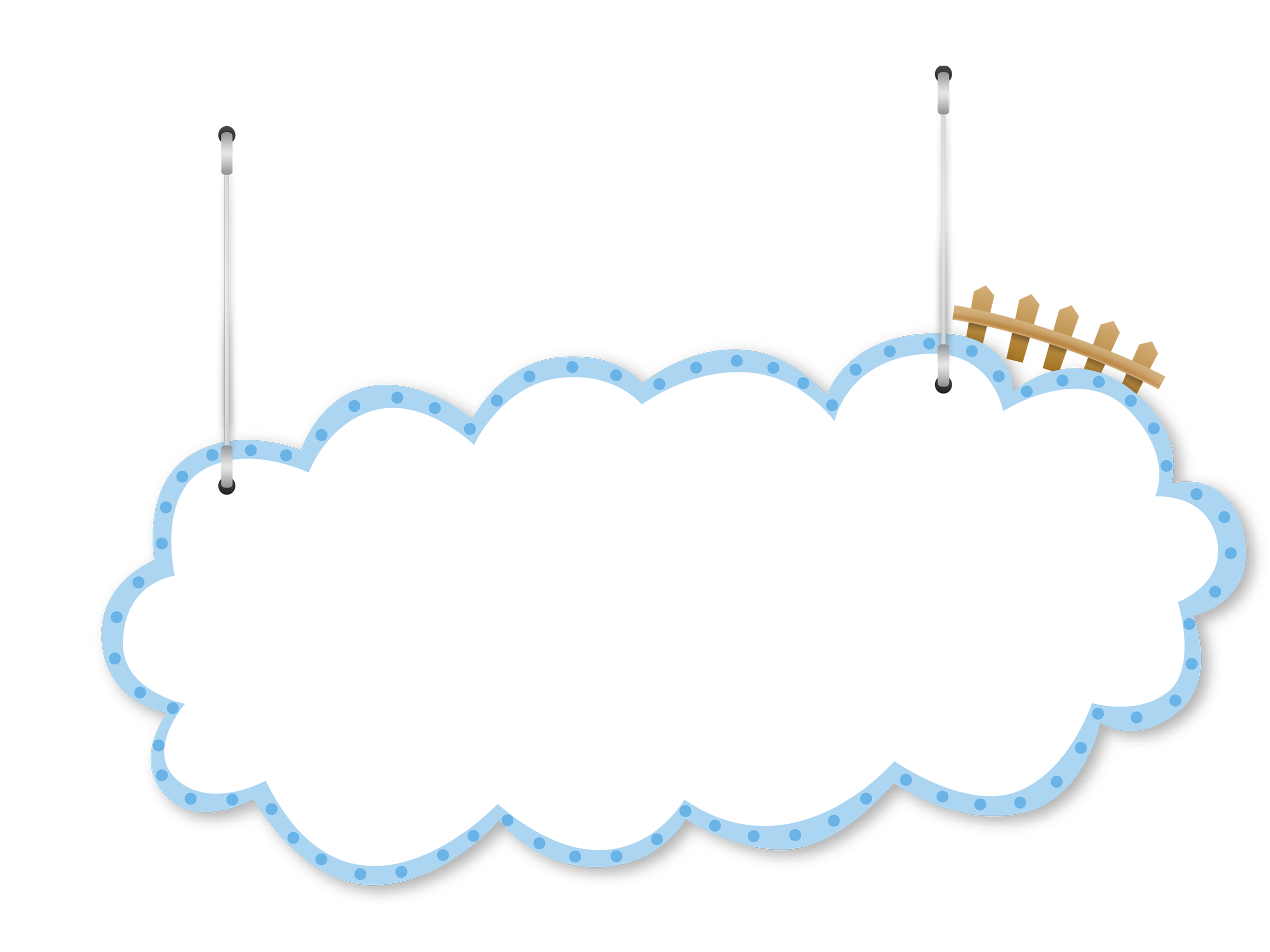 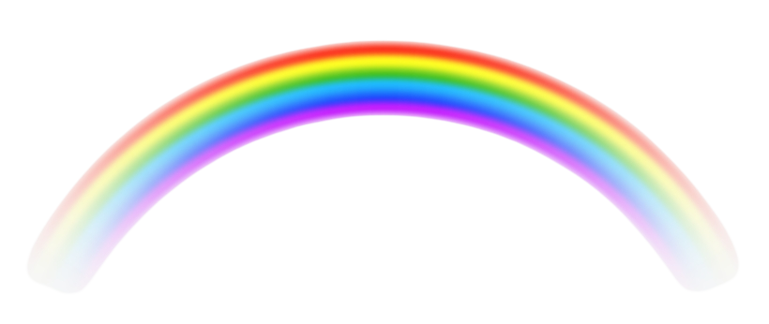 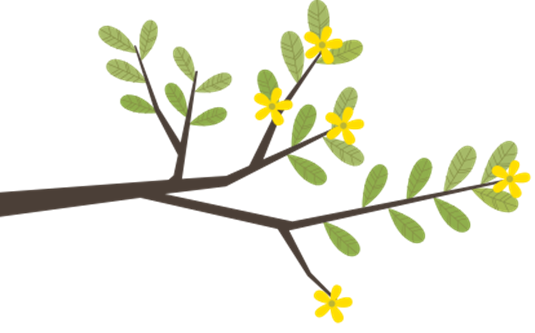 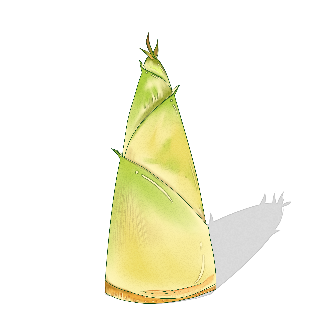 Cảm ơn và
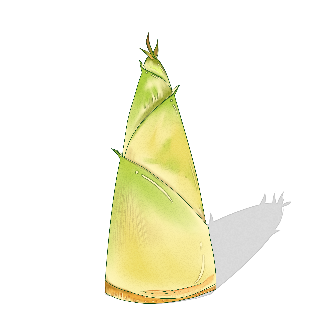 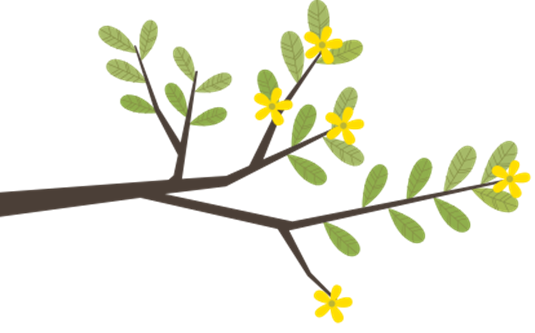 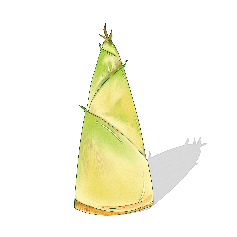 hẹn gặp lại
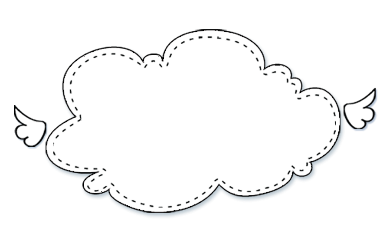 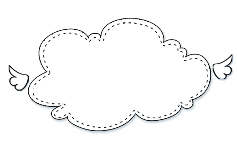 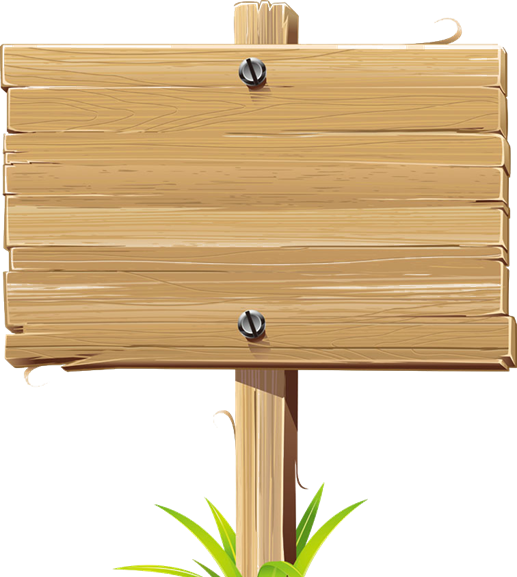 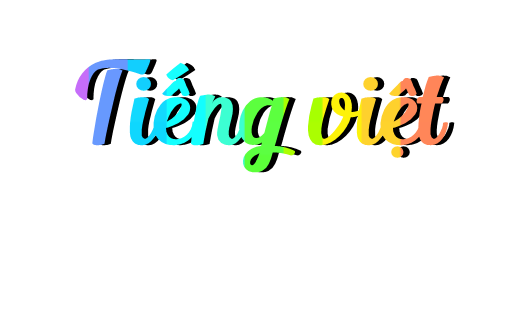 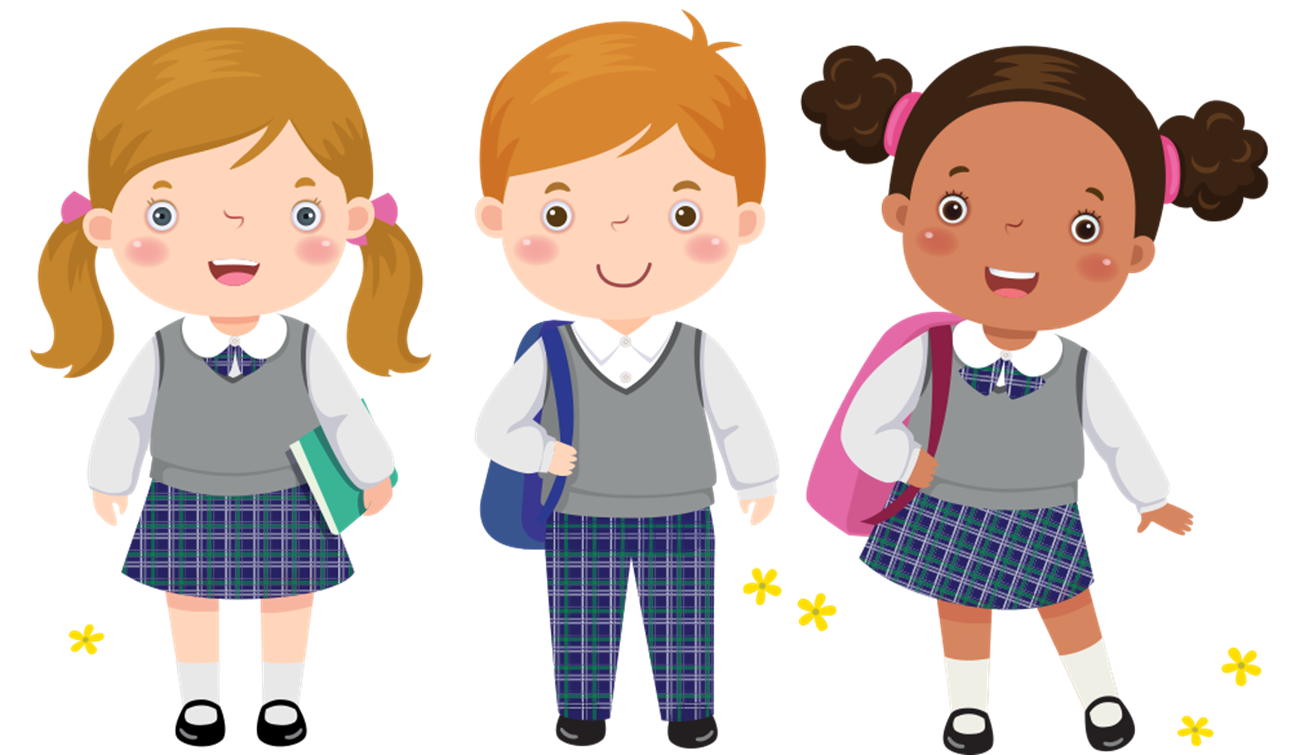